Title of Your Poster
Your Name
School
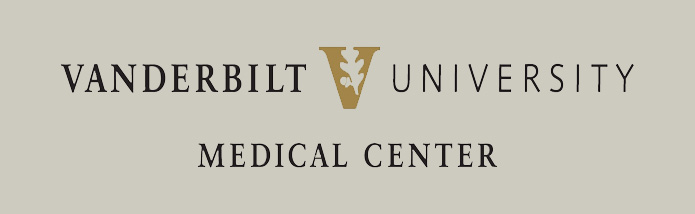 Results
Introduction
Methods
Summary /Conclusion
References/Acknowledgements
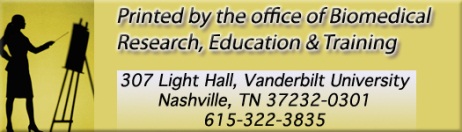